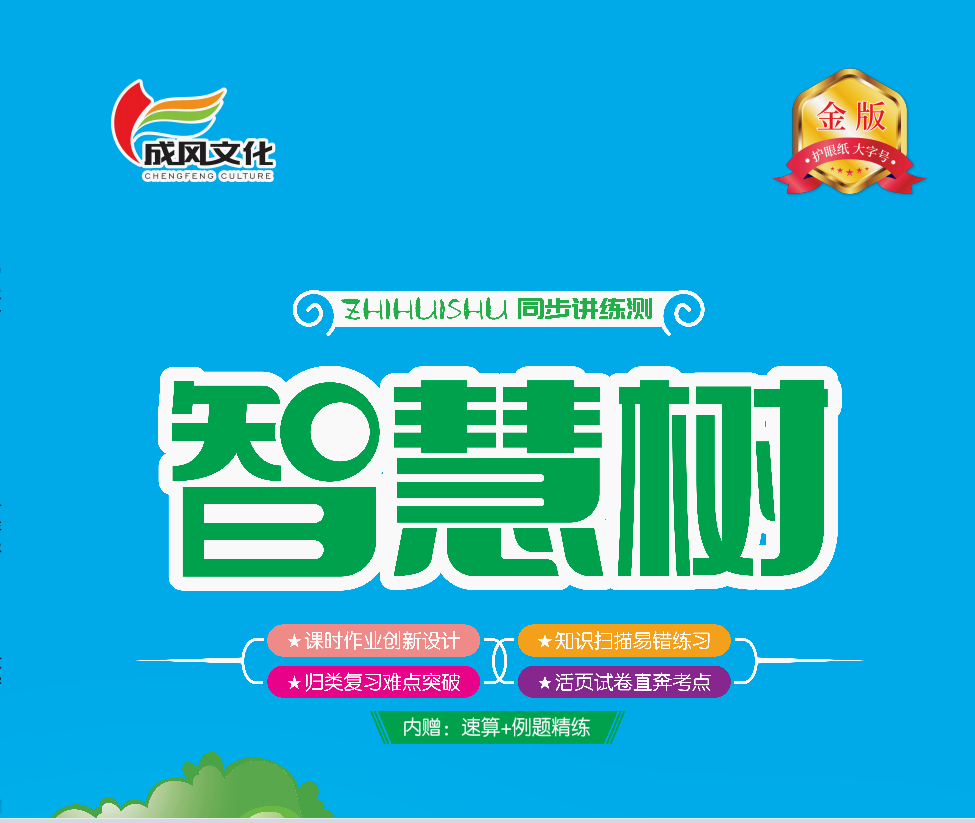 总复习
第1课时 数与代数（1）
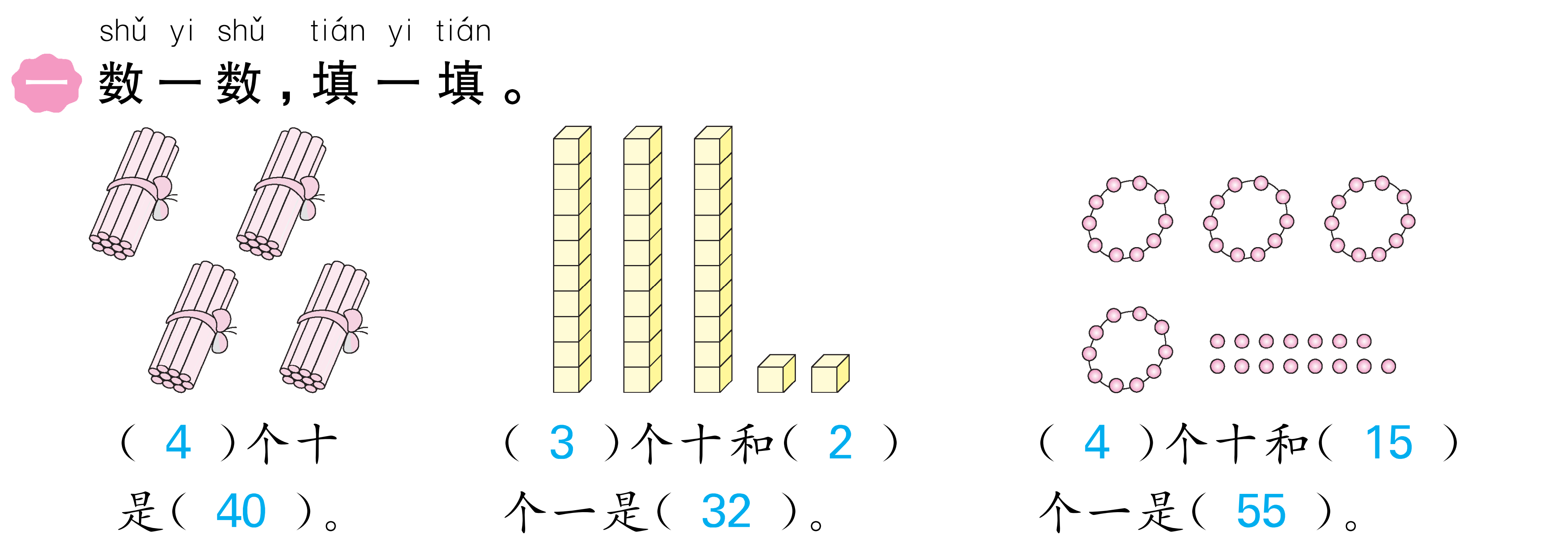 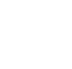 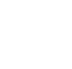 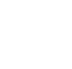 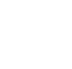 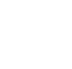 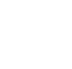 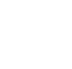 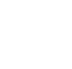 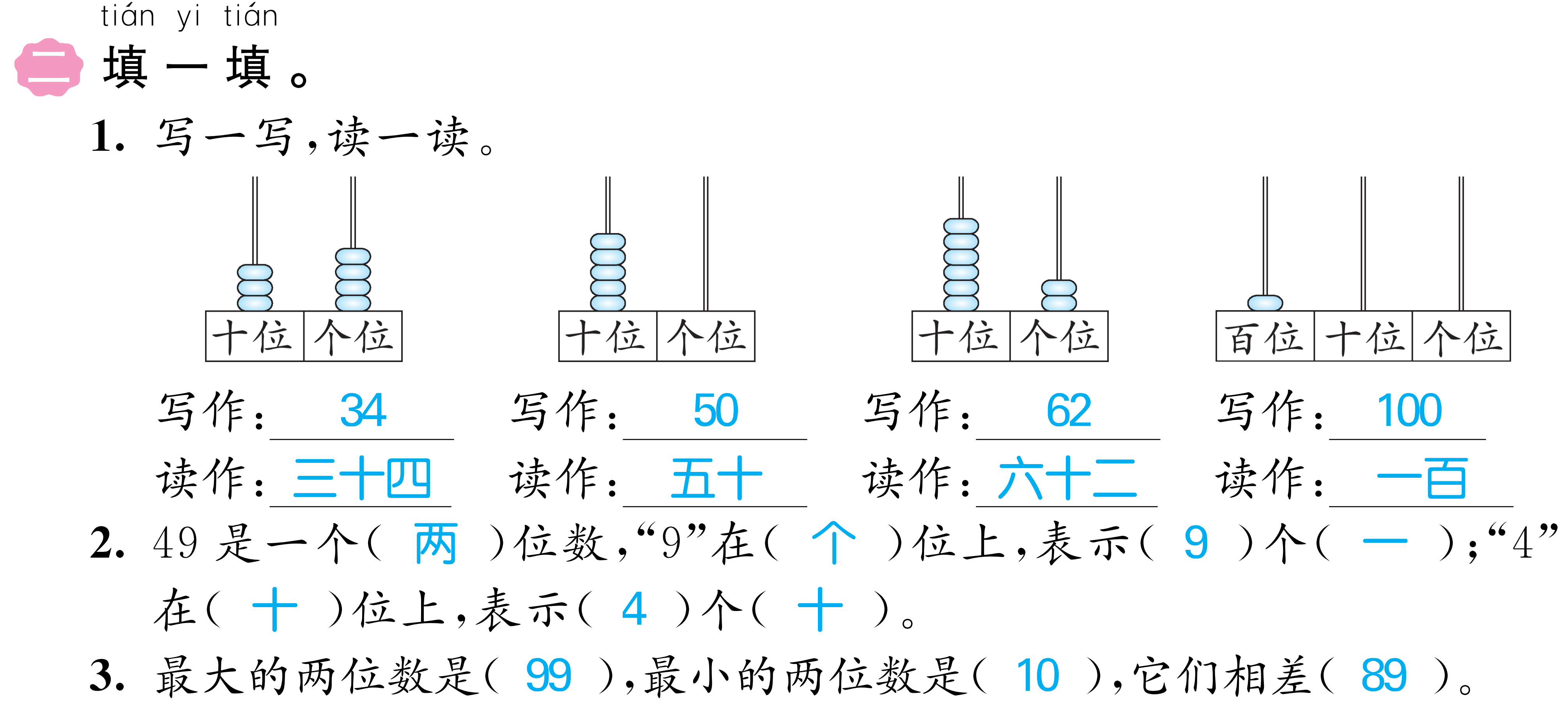 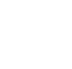 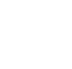 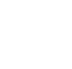 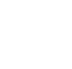 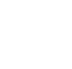 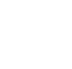 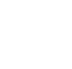 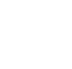 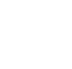 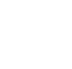 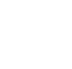 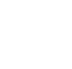 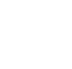 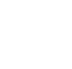 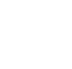 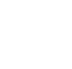 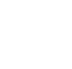 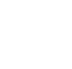 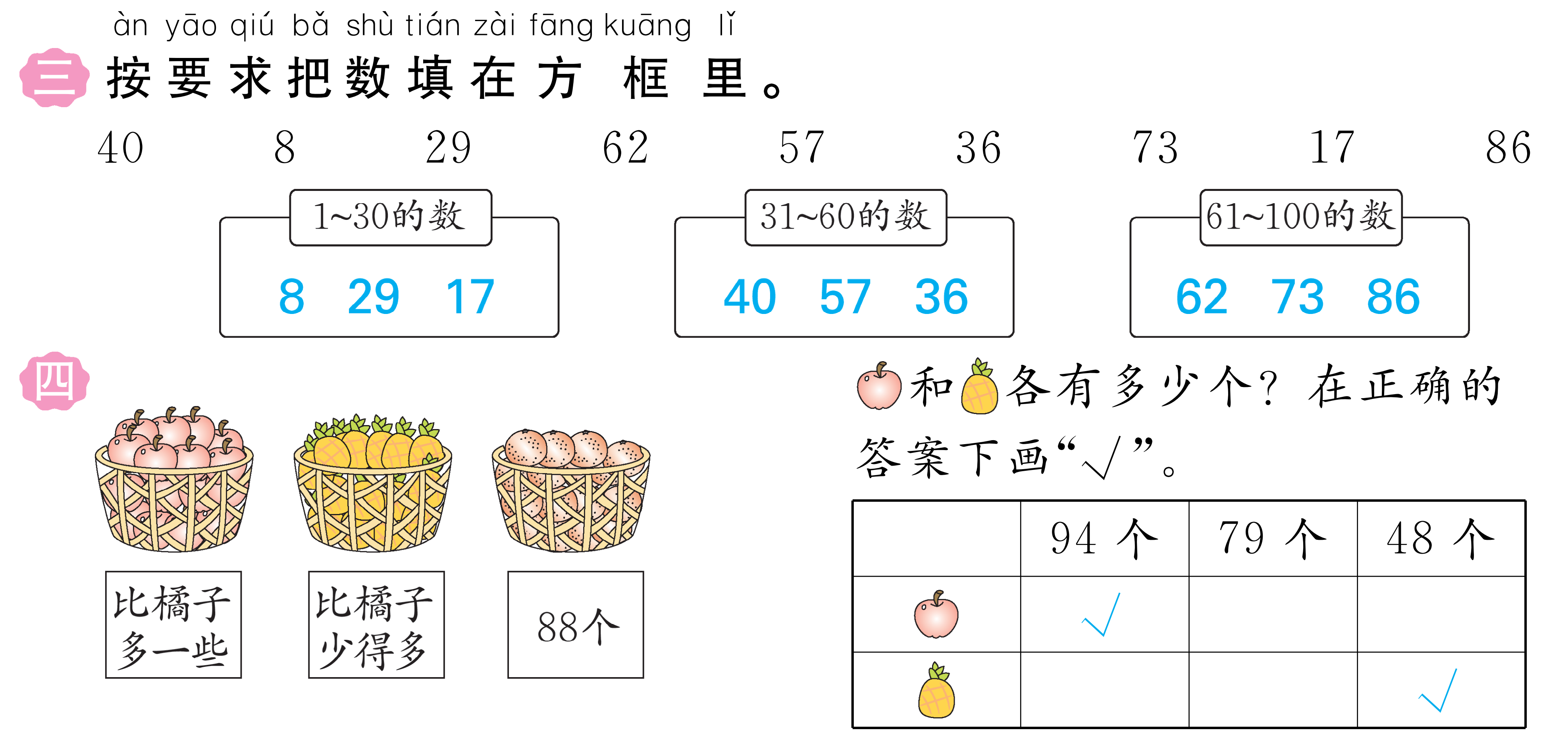 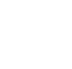 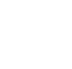 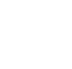 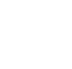 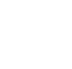 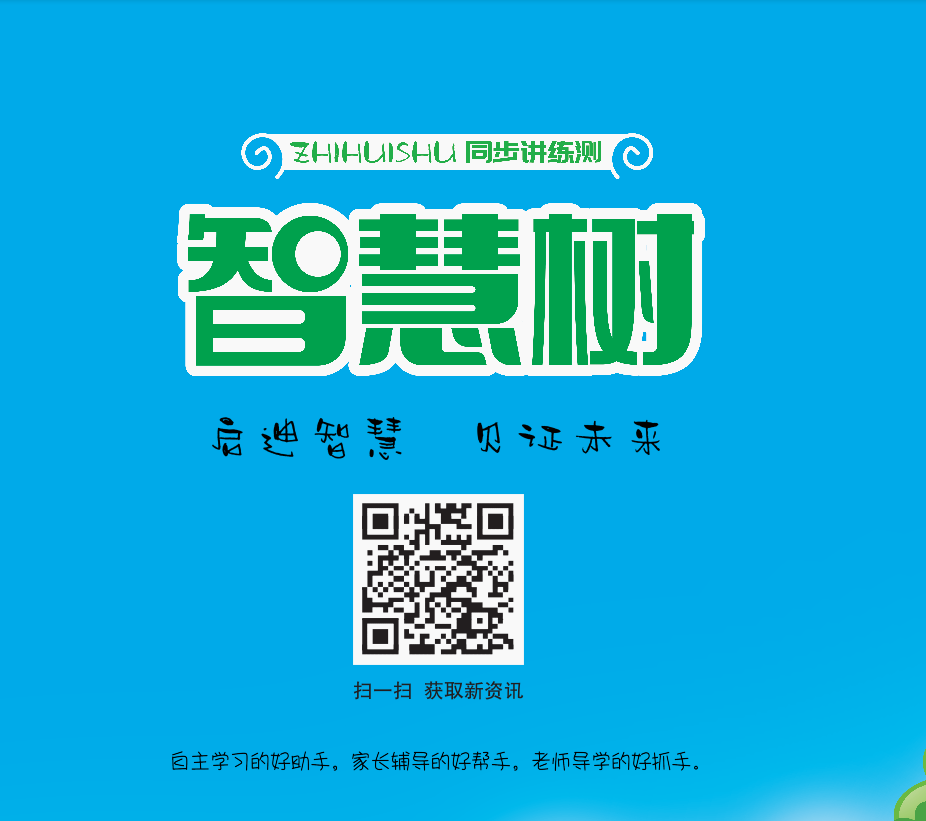 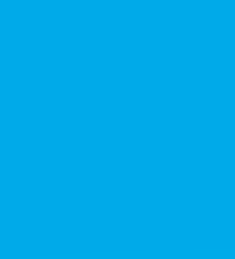